Интерактивная игра
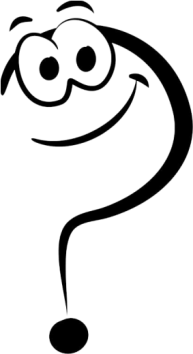 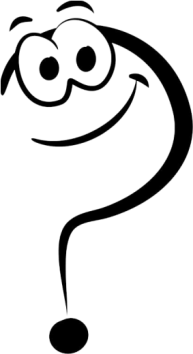 ПАУТИНА ЗНАНИЙ
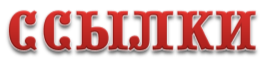 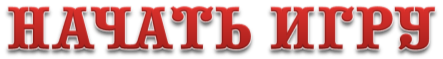 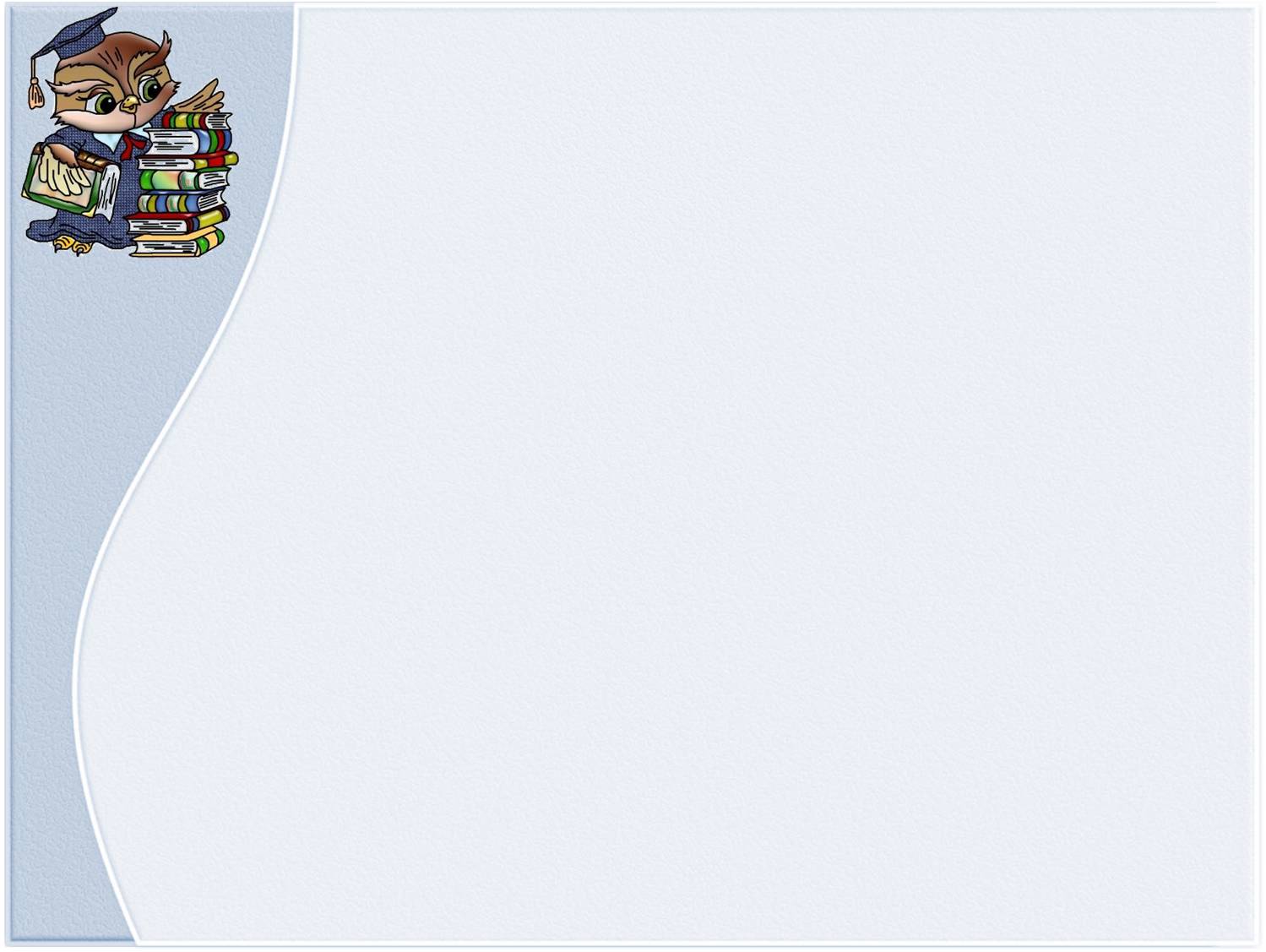 Интерактивная игра
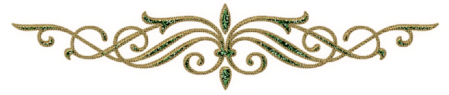 животные
10
20
30
40
50
анатомия
10
20
30
40
50
растения
10
20
30
40
50
биогеография
10
20
30
40
50
чемпионы
10
20
30
40
50
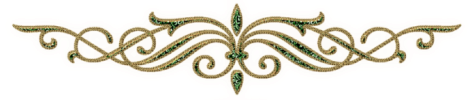 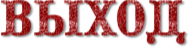 10
ЖИВОТНЫЕ
Какое животное в индуизме считается Священным?
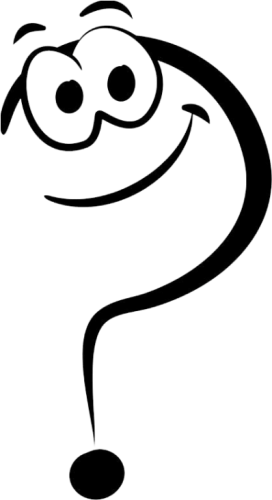 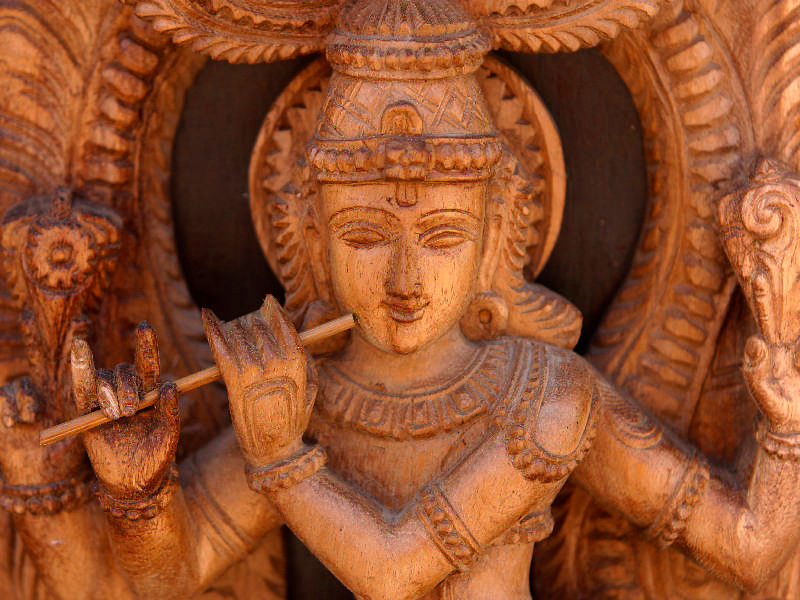 КОРОВА
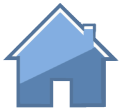 20
ЖИВОТНЫЕ
Что означает слово “кенгуру” на местном наречии?
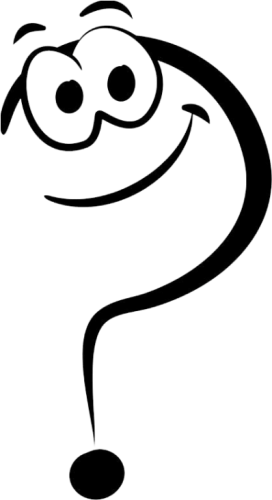 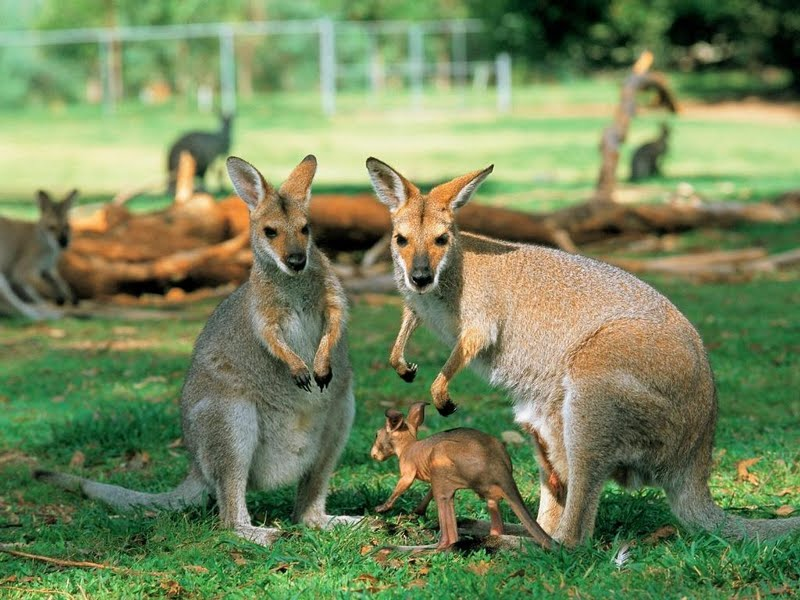 «НЕ ПОНИМАЮ»
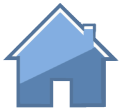 30
ЖИВОТНЫЕ
У какого животного жир зелёного цвета?
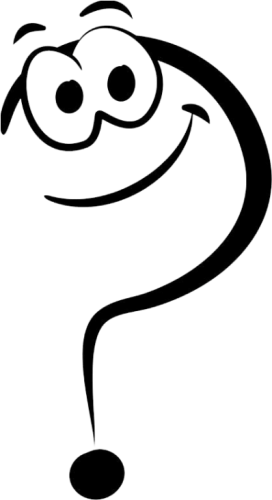 У КРОКОДИЛА
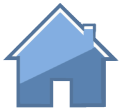 40
ЖИВОТНЫЕ
Какая нить в природе самая тонкая?
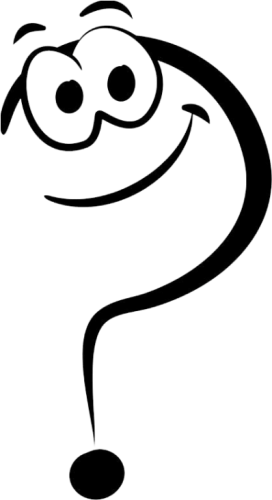 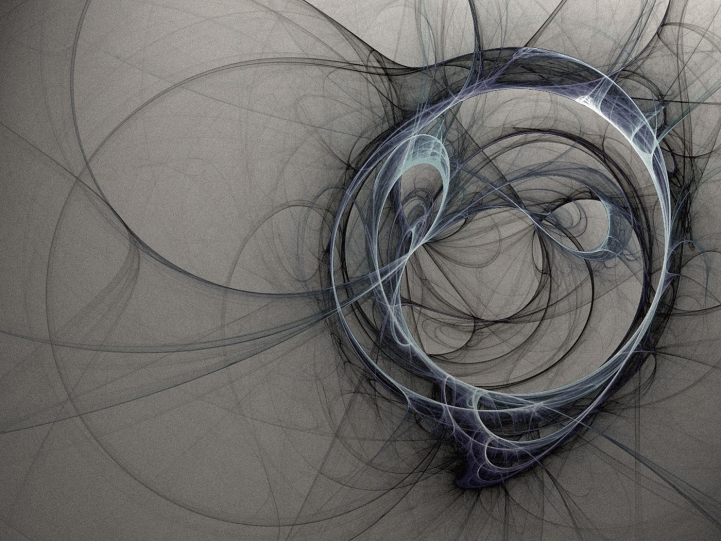 ПАУТИНА
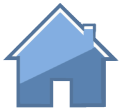 50
ЖИВОТНЫЕ
Где у кузнечика ухо?
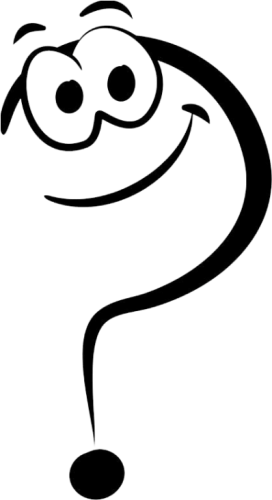 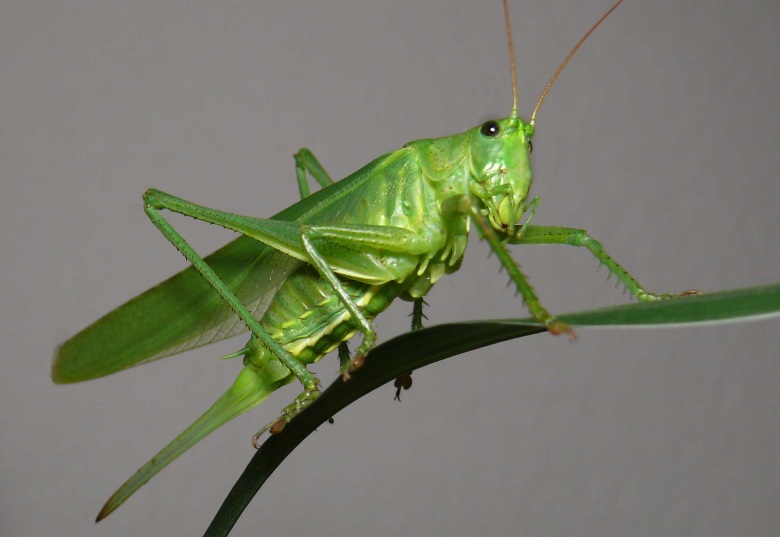 НА НОГЕ
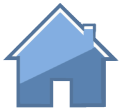 АНАТОМИЯ
10
Из какой части тела Адама, по легенде, была создана первая на Земле женщина?
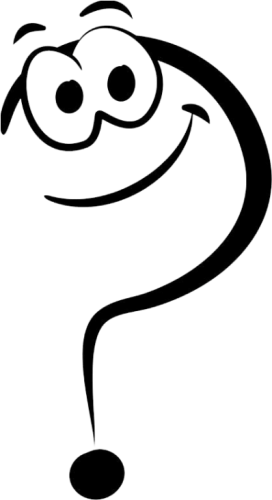 ИЗ РЕБРА
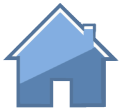 НОМИНАЦИЯ
20
Какой пигмент определяет цвет кожи?
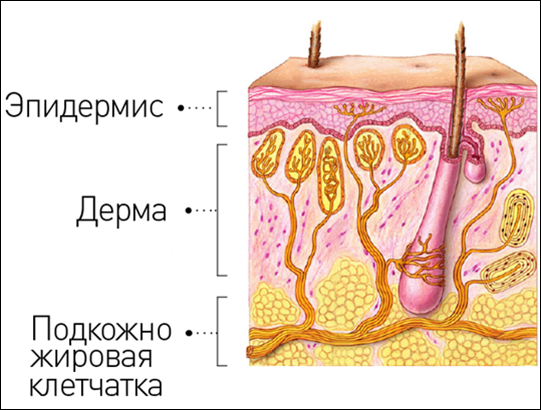 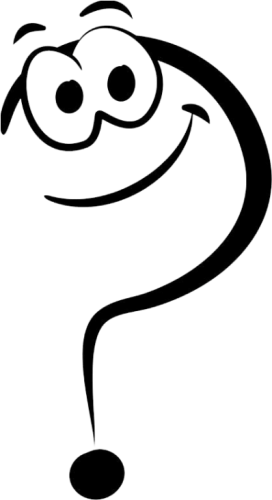 МЕЛАНИН
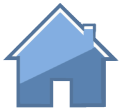 НОМИНАЦИЯ
30
Что есть у волоса человека?
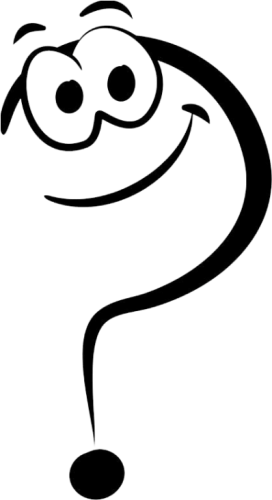 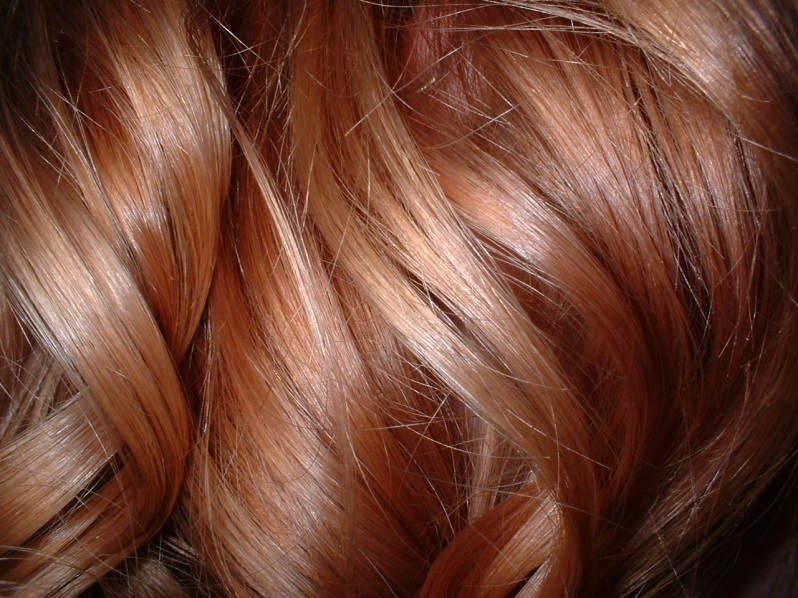 ЛУКОВИЦА
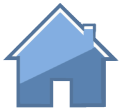 НОМИНАЦИЯ
40
В названии какой из спортивных игр фигурирует часть человеческого тела?
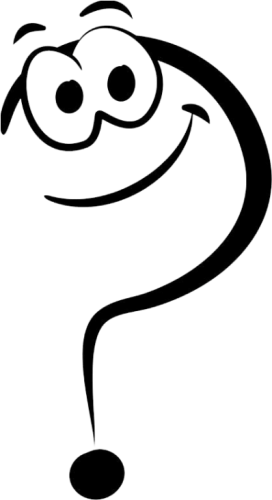 ГАНДБОЛ. В ПЕРЕВОДЕ С АНГЛИЙСКОГО – РУКА, ГАНДБОЛ-РУЧНОЙ МЯЧ
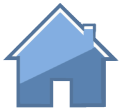 НОМИНАЦИЯ
50
Как на солдатском сленге называется место, куда сажают провинившегося военнослужащего?
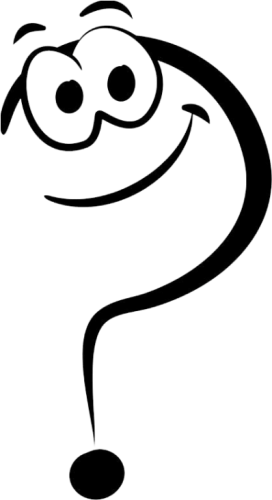 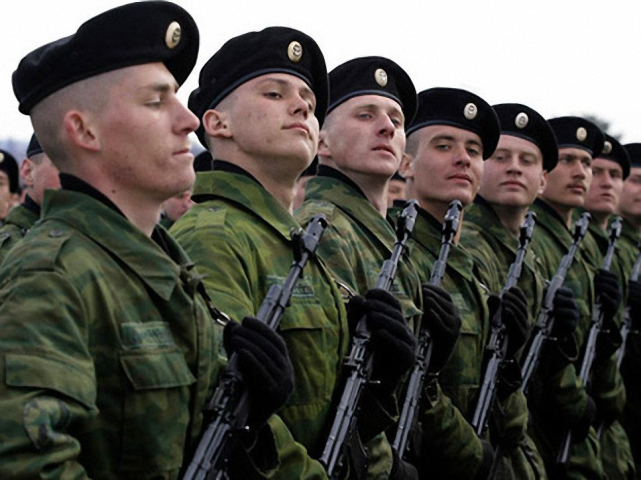 ГУБА
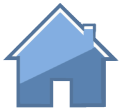 РАСТЕНИЯ
10
Как называется липкий и пахучий сок, выступающий на коре свежесрубленной ели?
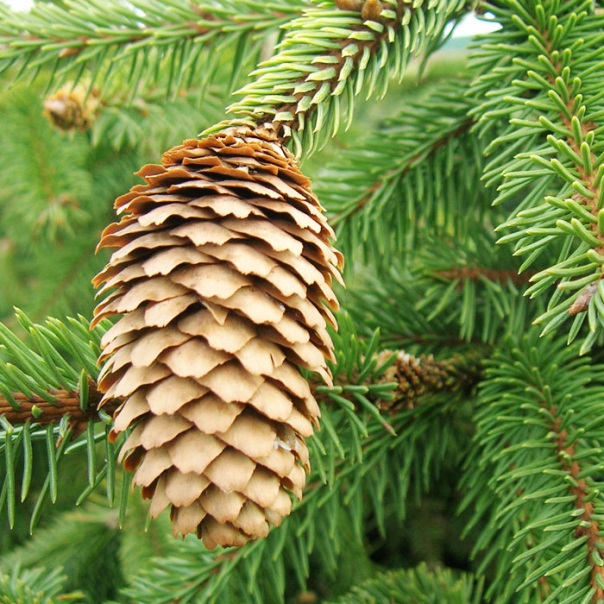 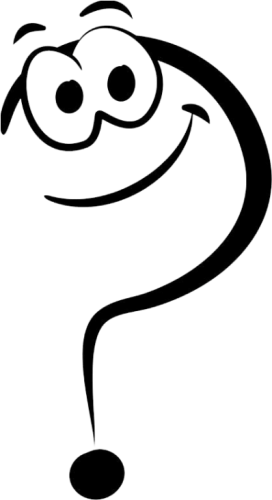 СМОЛА
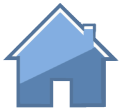 РАСТЕНИЯ
20
Какой гениальный ученый прославился благодаря яблоку?
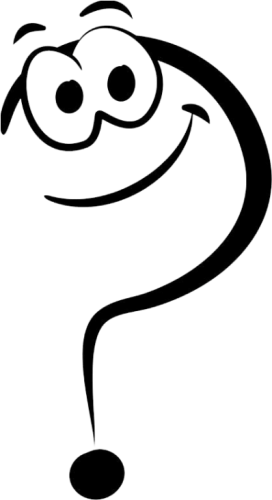 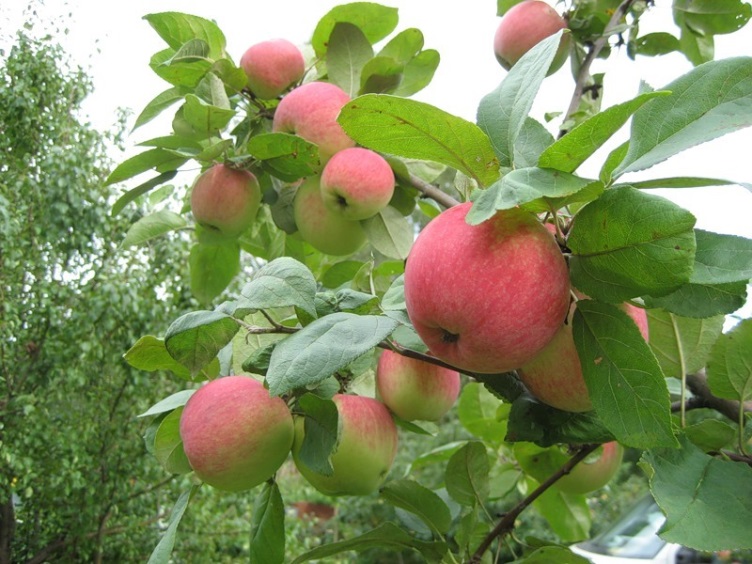 НЬЮТОН
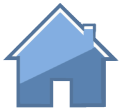 РАСТЕНИЯ
30
Какие грибы ищут специально обученные свиньи?
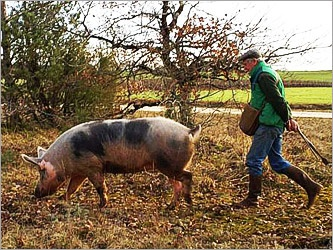 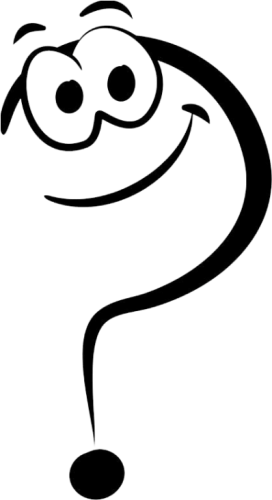 ТРЮФЕЛИ
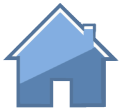 РАСТЕНИЯ
40
Как вы думаете, название, какого плода по-английски состоит как бы из двух слов в одном - сосна и яблоко?
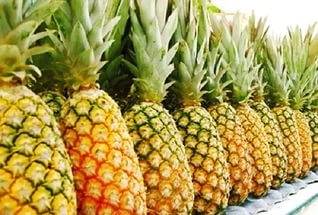 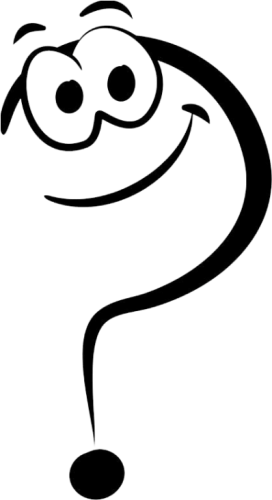 Ананас (рinеаррlе — ананас, рinе — сосна, аррlе — яблоко.)
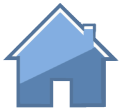 РАСТЕНИЯ
50
Из древесины какого дерева делают спички?
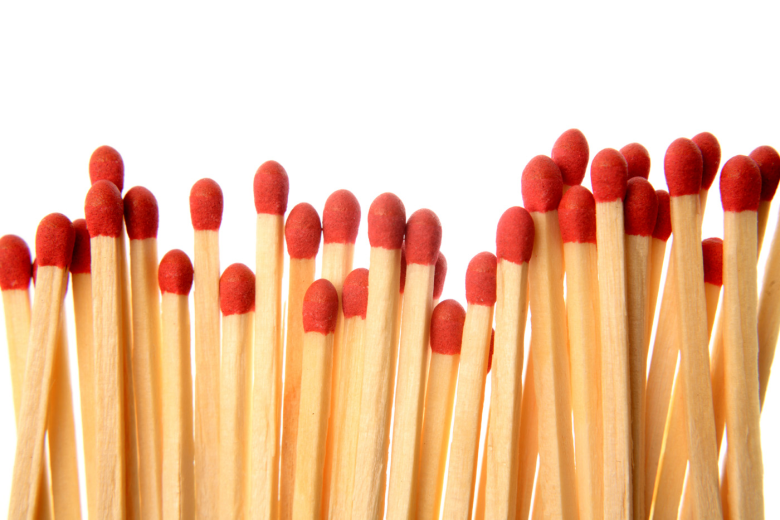 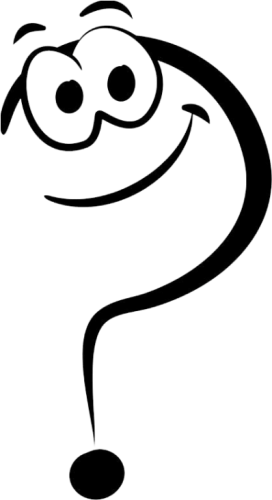 ОСИНЫ
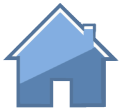 БИОГЕОГРАФИЯ
10
Назовите львиный город Франции или кинофильм?
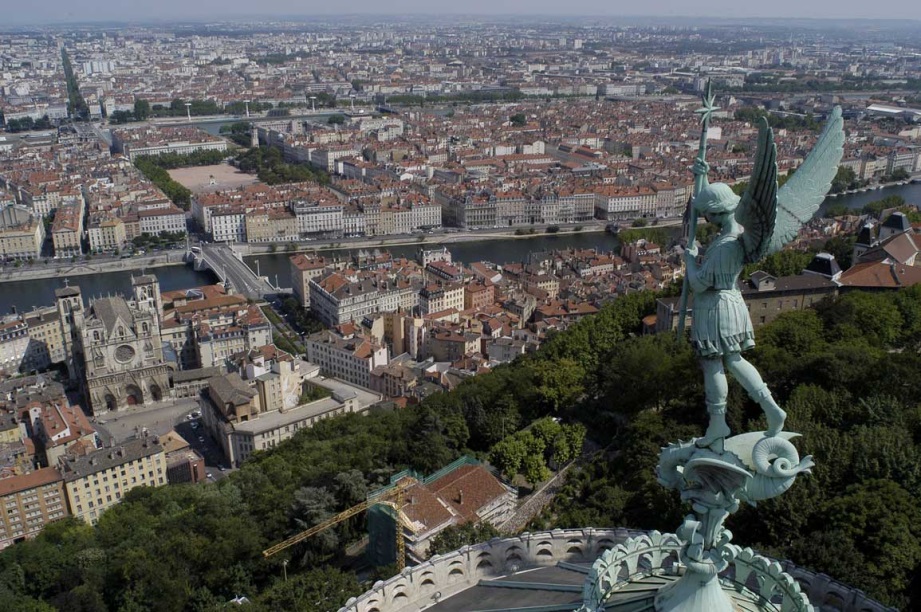 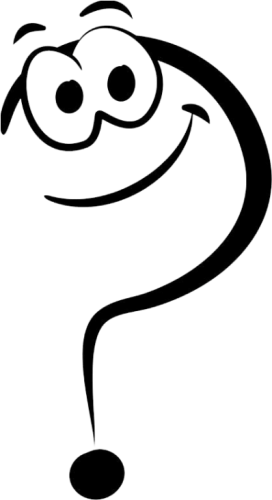 ЛИОН
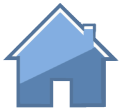 БИОГЕОГРАФИЯ
20
На каком материке нет змей?
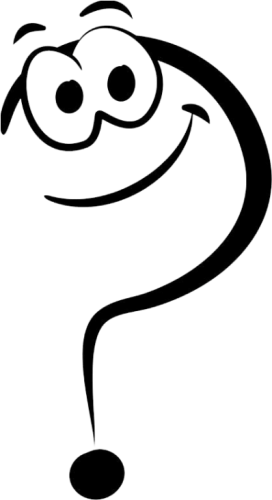 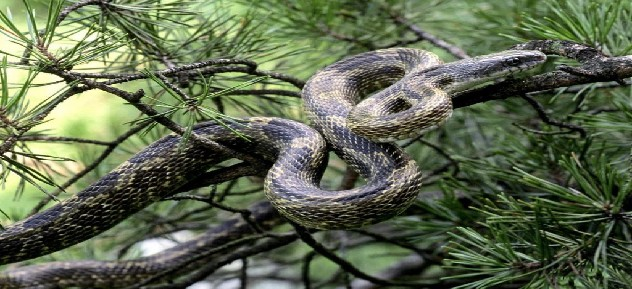 В АНТАРКТИДЕ
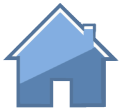 БИОГЕОГРАФИЯ
30
Японцы называют это парнокопытное животное “лошадь с распухшей спиной”. Что это за животное?
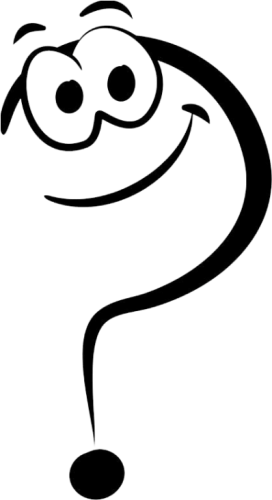 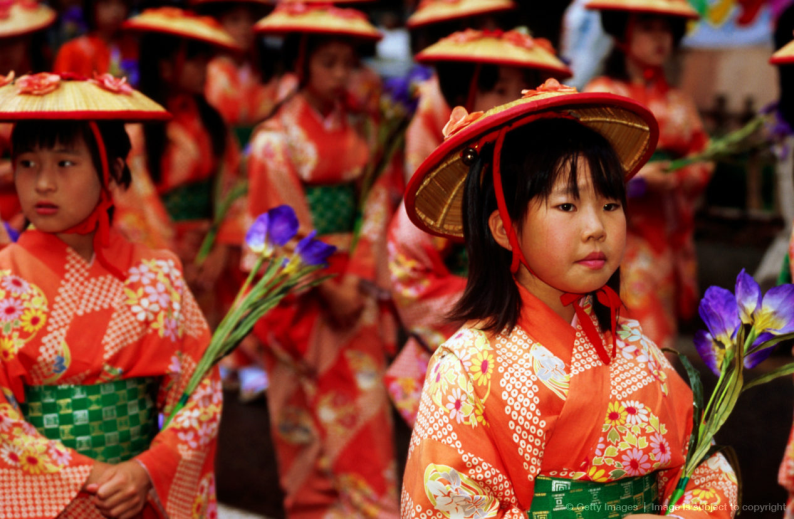 ВЕРБЛЮД
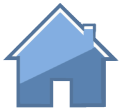 БИОГЕОГРАФИЯ
40
Где расположен единственный в мире музей мамонтов?
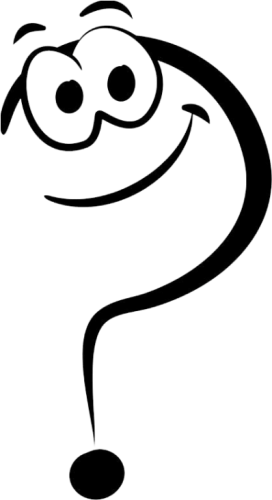 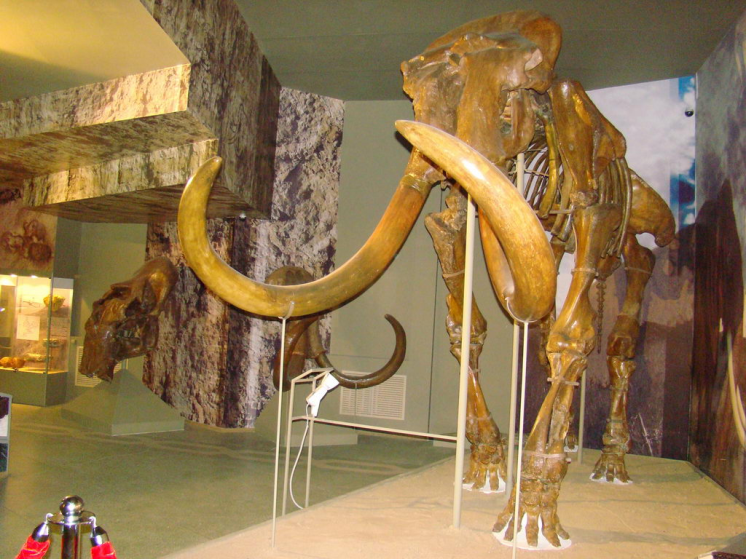 В ГОРОДЕ ЯКУТСКЕ, РОССИЯ
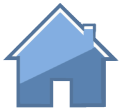 БИОГЕОГРАФИЯ
50
Что происходит в Японии, когда “гигантский сом бьет хвостом”?
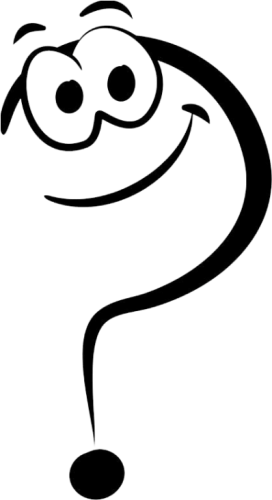 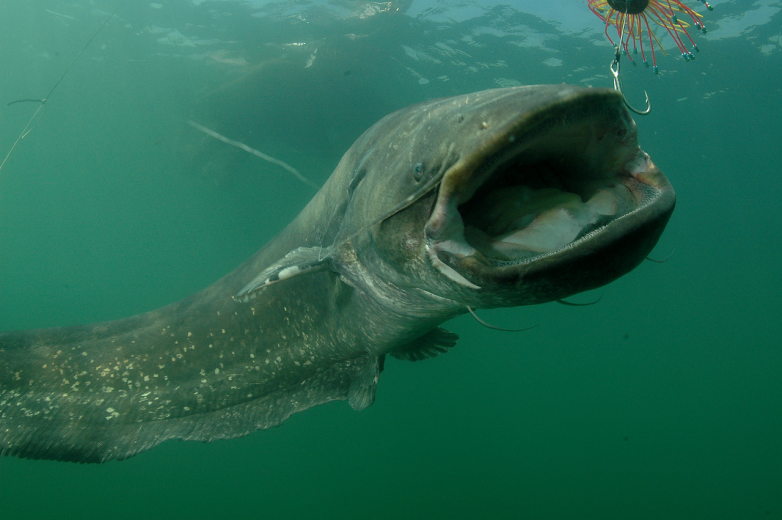 Землетрясение, которое еще очень часто сопровождается страшными цунами
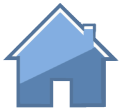 ЧЕМПИОНЫ
10
Самая крупная клетка живого?
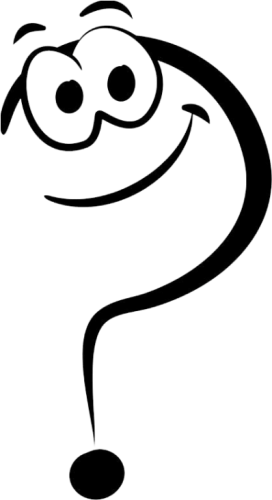 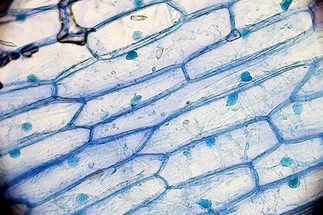 Яйцеклетка - яйцо страуса (155мм).
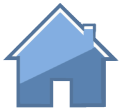 ЧЕМПИОНЫ
20
Самый чистоплотный зверь?
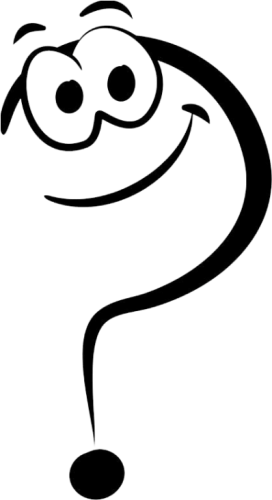 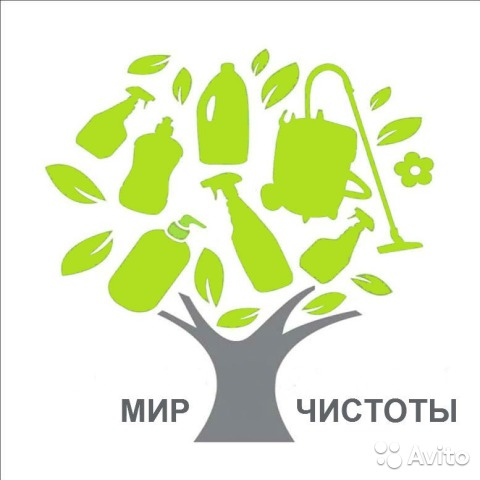 БАРСУК
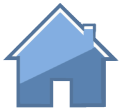 ЧЕМПИОНЫ
30
Самая быстрорастущая трава?
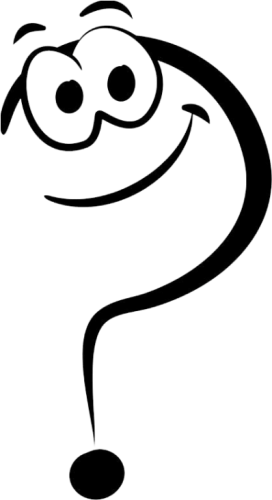 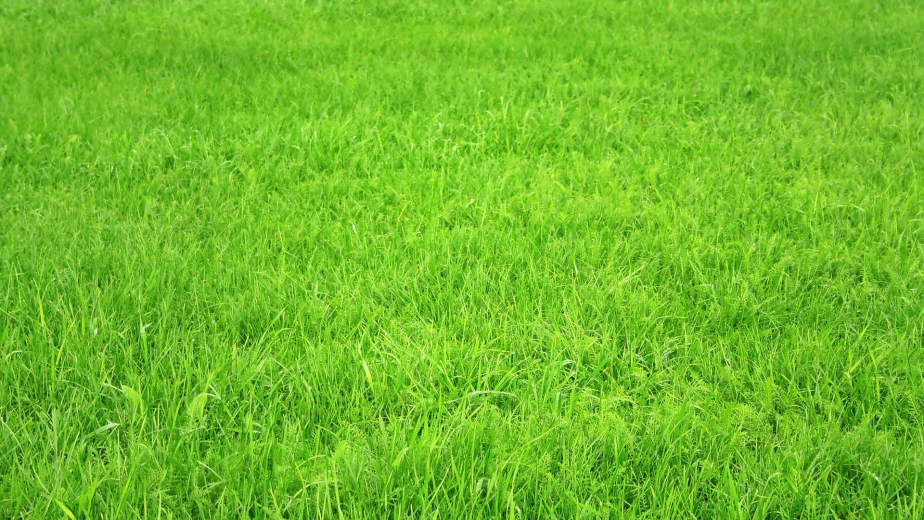 Бамбук (в сутки на 1м)
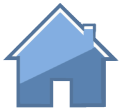 ЧЕМПИОНЫ
40
Самый зубастый крокодил?
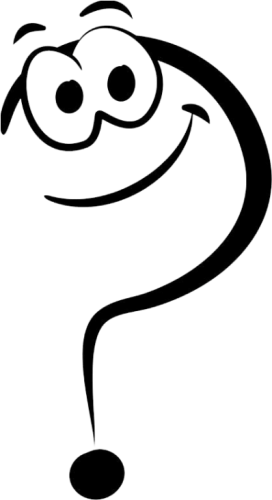 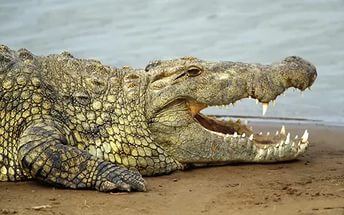 Гавиал (106 зубов)
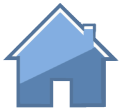 ЧЕМПИОНЫ
50
У какой птицы самое большое гнездо?
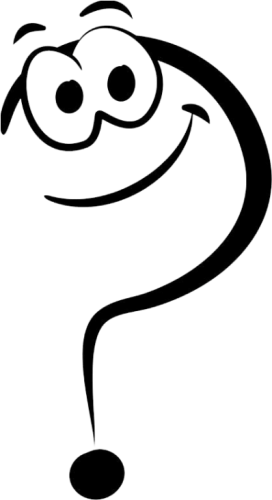 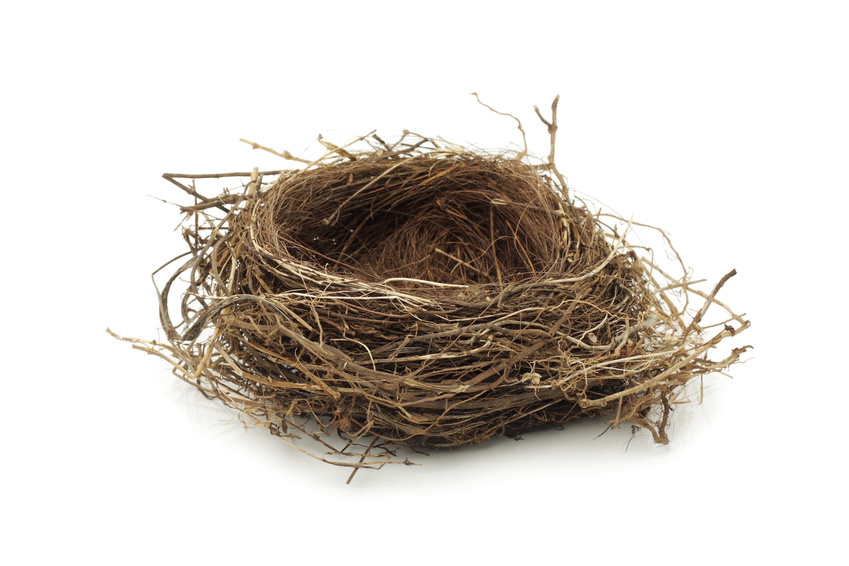 У белоголового американского орла (весит 2т)
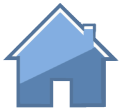 ИНТЕРНЕТ - РЕСУРСЫ
Идея кнопки «домик»
Знак вопроса
Мудрая сова 
Разделитель
Сайт: http://elenaranko.ucoz.ru/
Скачано с www.znanio.ru